Jak pomáháme?
EU a válka na Ukrajině
2024
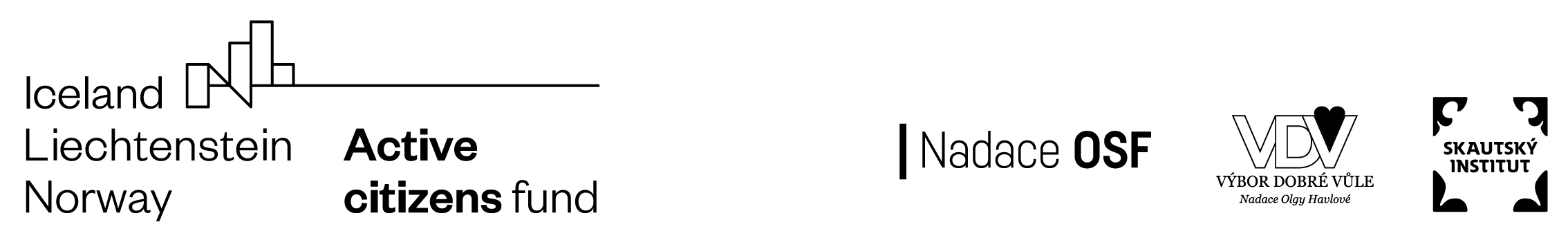 ‹#›
Rozdělení do pracovních skupin
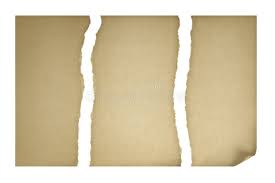 Najděte zbytek své pracovní skupiny podle logické návaznosti textu.

Společně vyplňte tabulku.
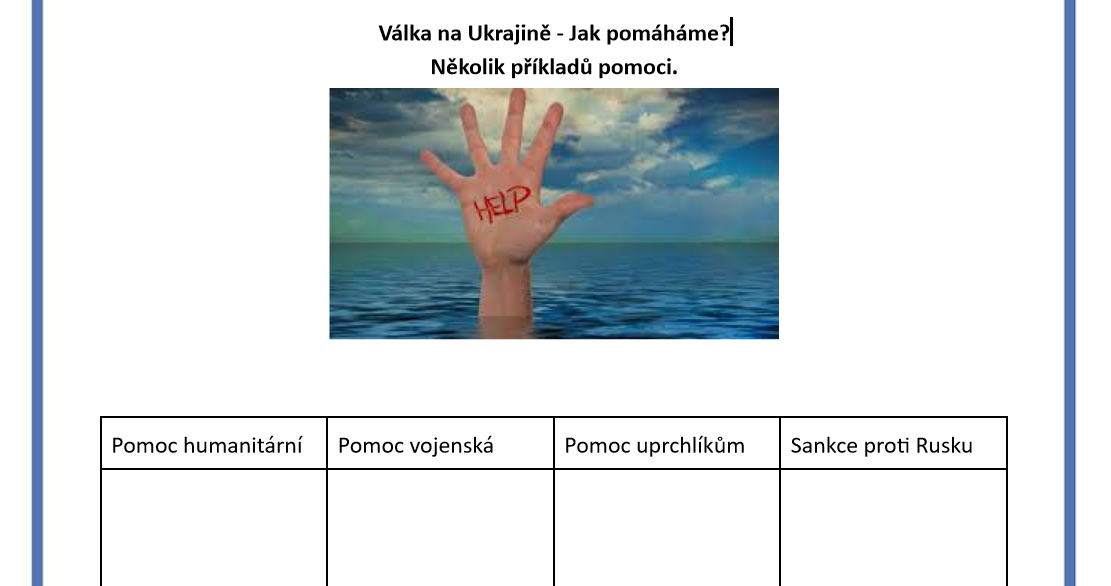 21. prosince 2022
www.obcankari.cz
‹#›
Najděte své partnery
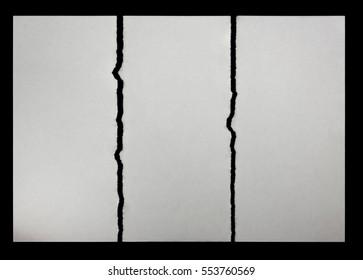 Najděte zbytek své skupiny, která vám doteď zůstávala skryta.
Pomůže indicie na obrázku.
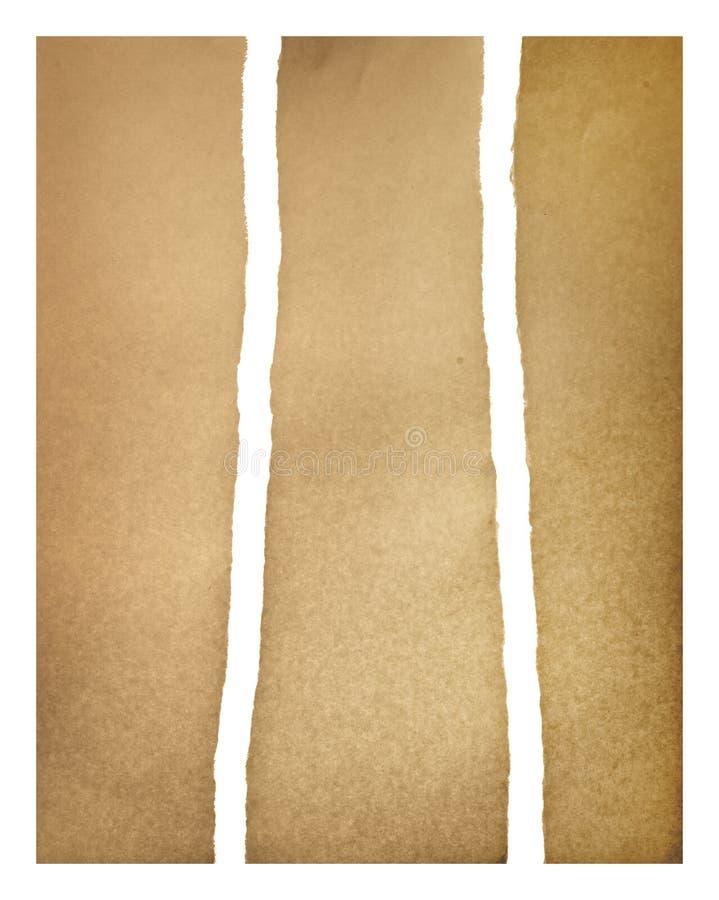 ‹#›
Doplňte si vzájemně informace
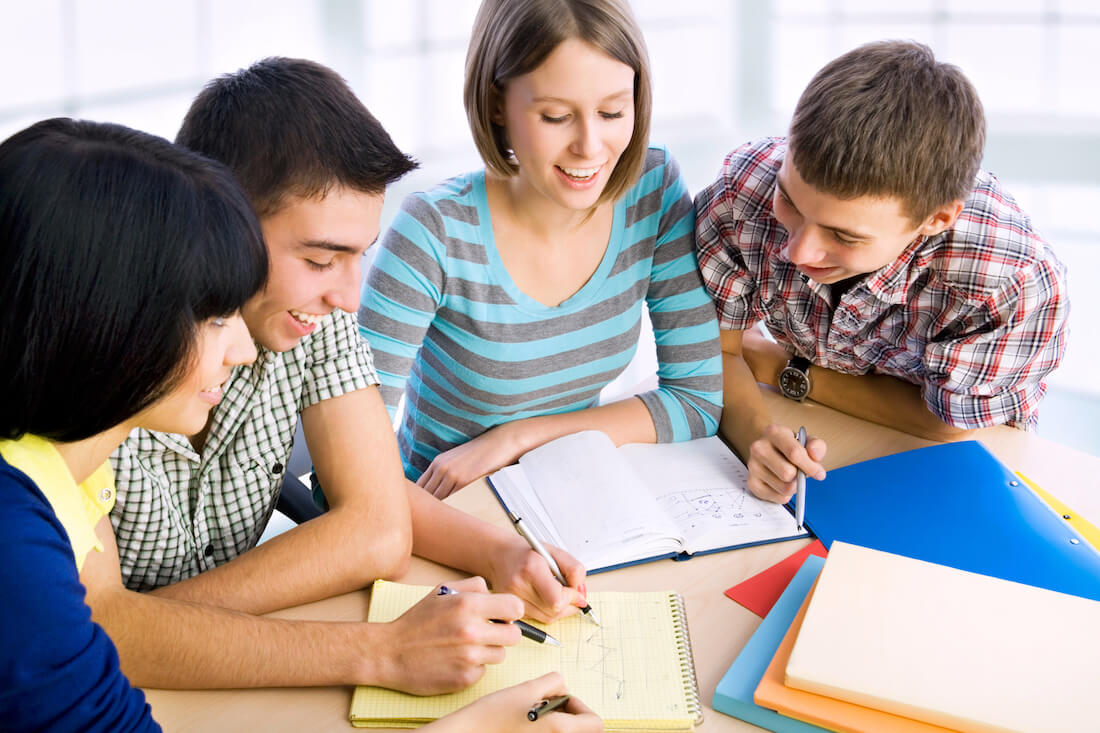 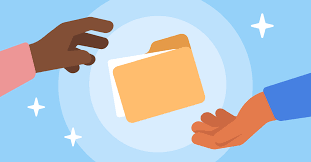 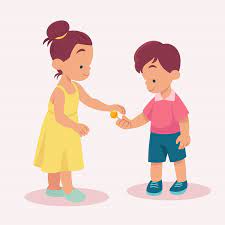 ‹#›
Shrňte si, co jste se o politice EU vůči Ukrajině dozvěděli, pomocí kvízu.
Lépe si tak nové informace zapamatujete.
Hodně štěstí a za správné odpovědi si zasloužíte jedničku.
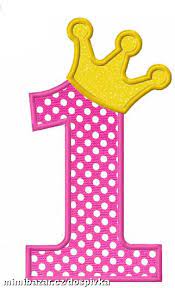 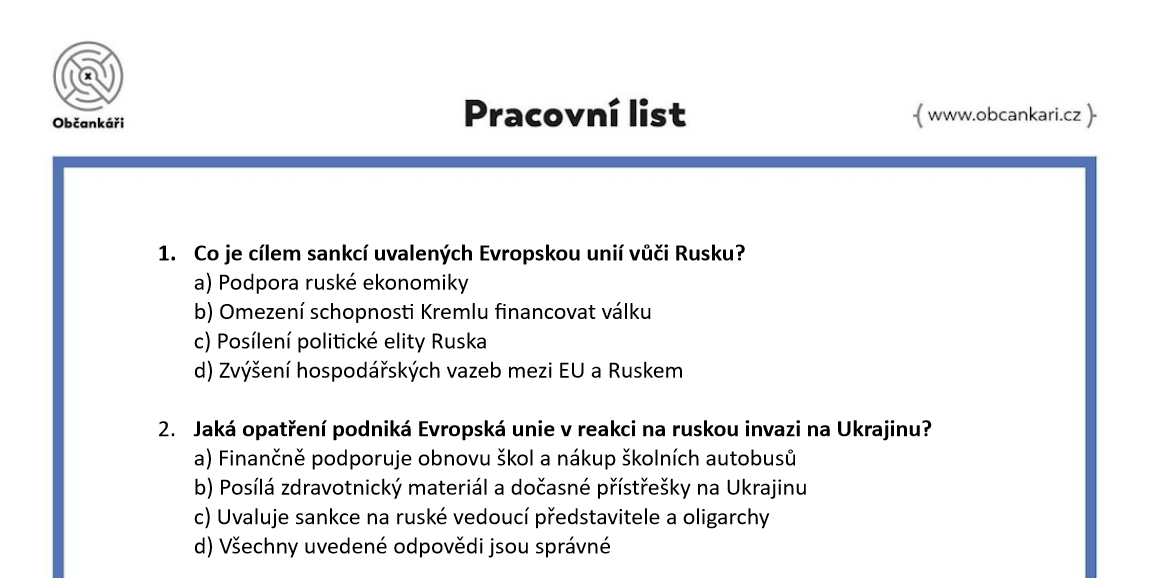 Děkujeme za pozornost!
Irena Eibenová